GOES-19 L2 (Group 5) Provisional Validation
Peer/Stakeholder Product Validation Review (PS-PVR)

March 05, 2025

NWS Perspective: AWIPS verification

Derek Van Pelt/TOWR-S Team
TOWR-S team, NWS Office of Observations
‹#›
Products Evaluated
Cloud Cover Layers (CCL)
Cloud Optical and Microphysical Properties (COMP)
Fires and Hot Spot Characterization (FHS)
‹#›
Cloud Cover Layers
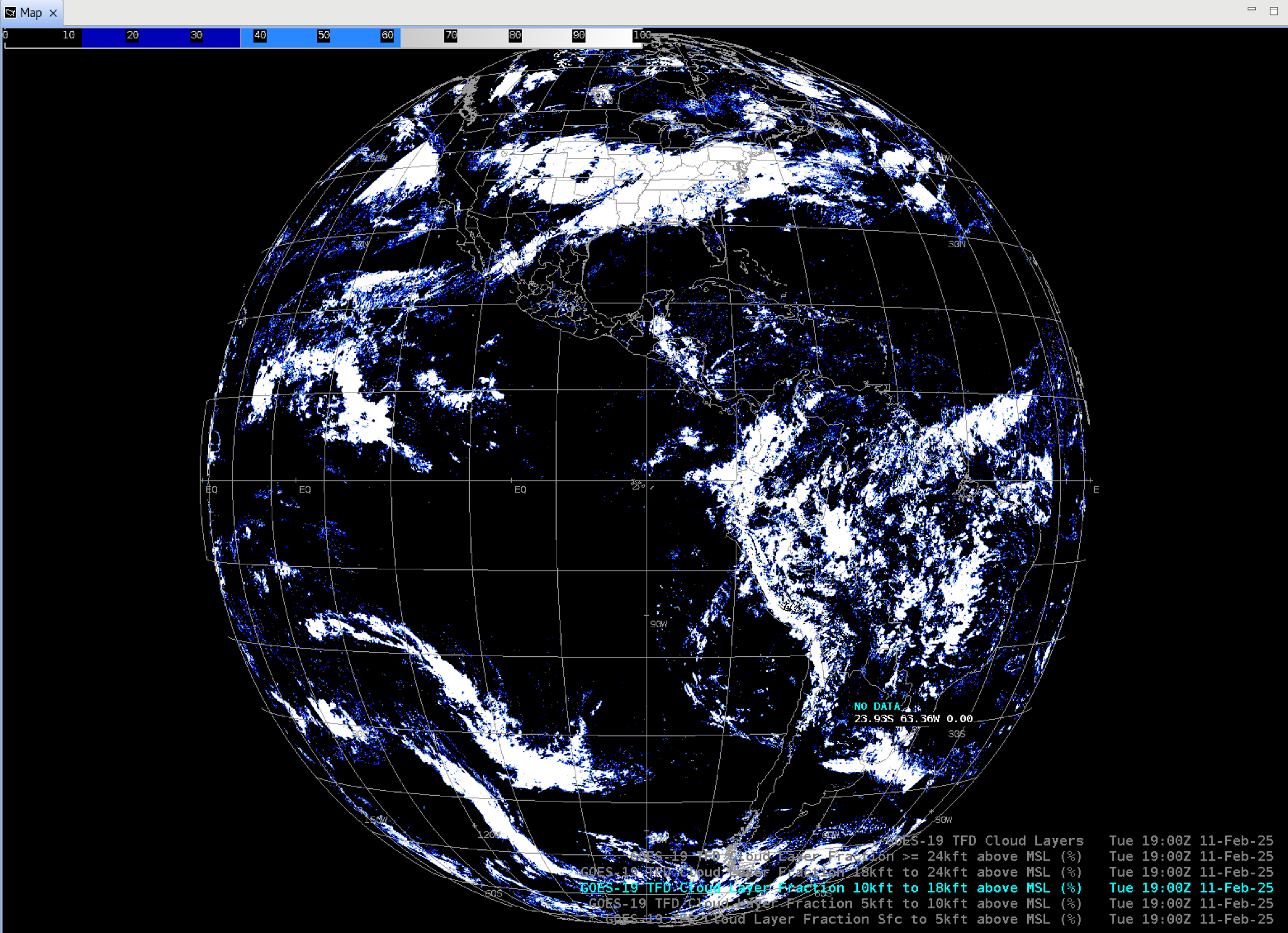 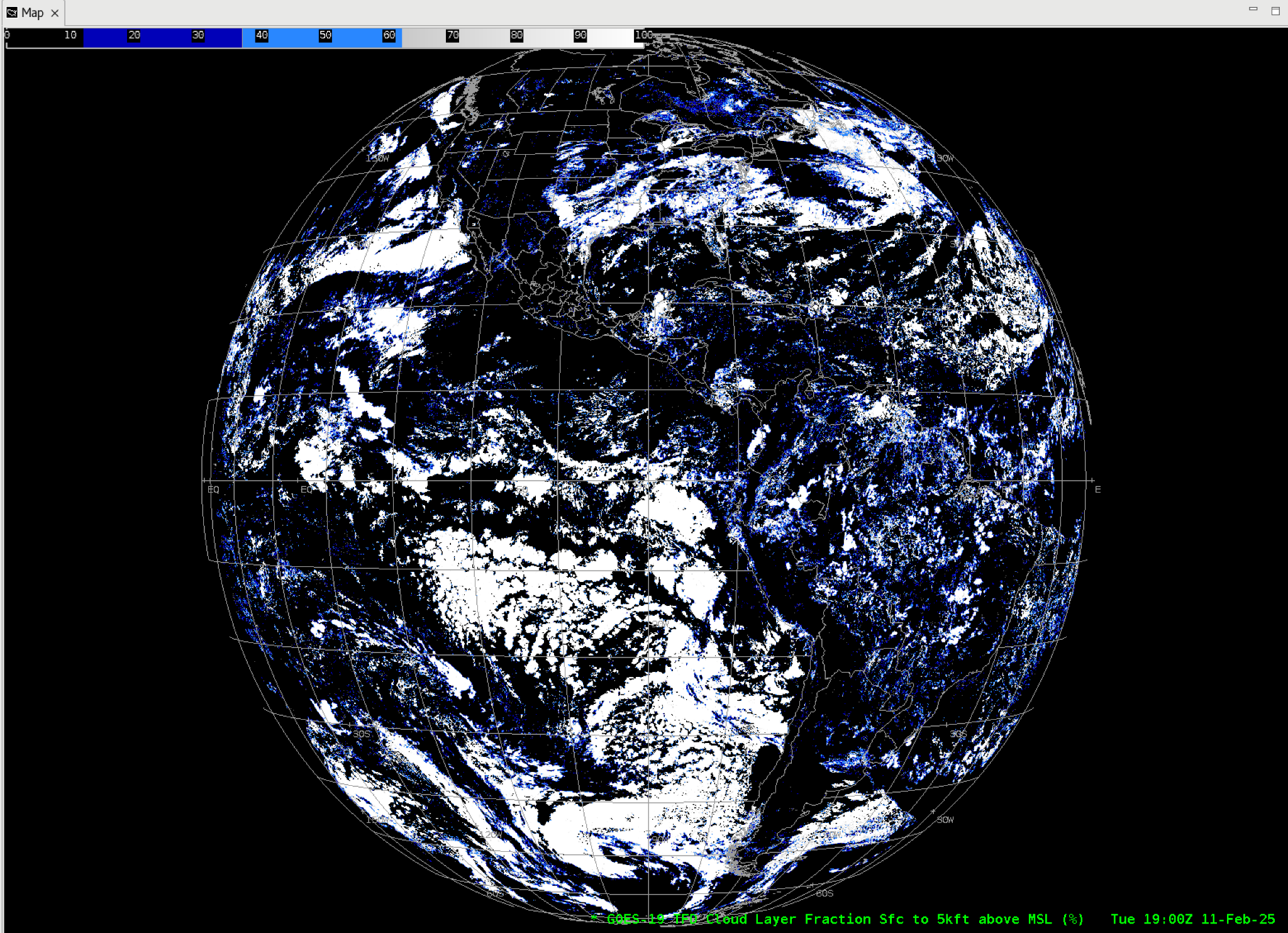 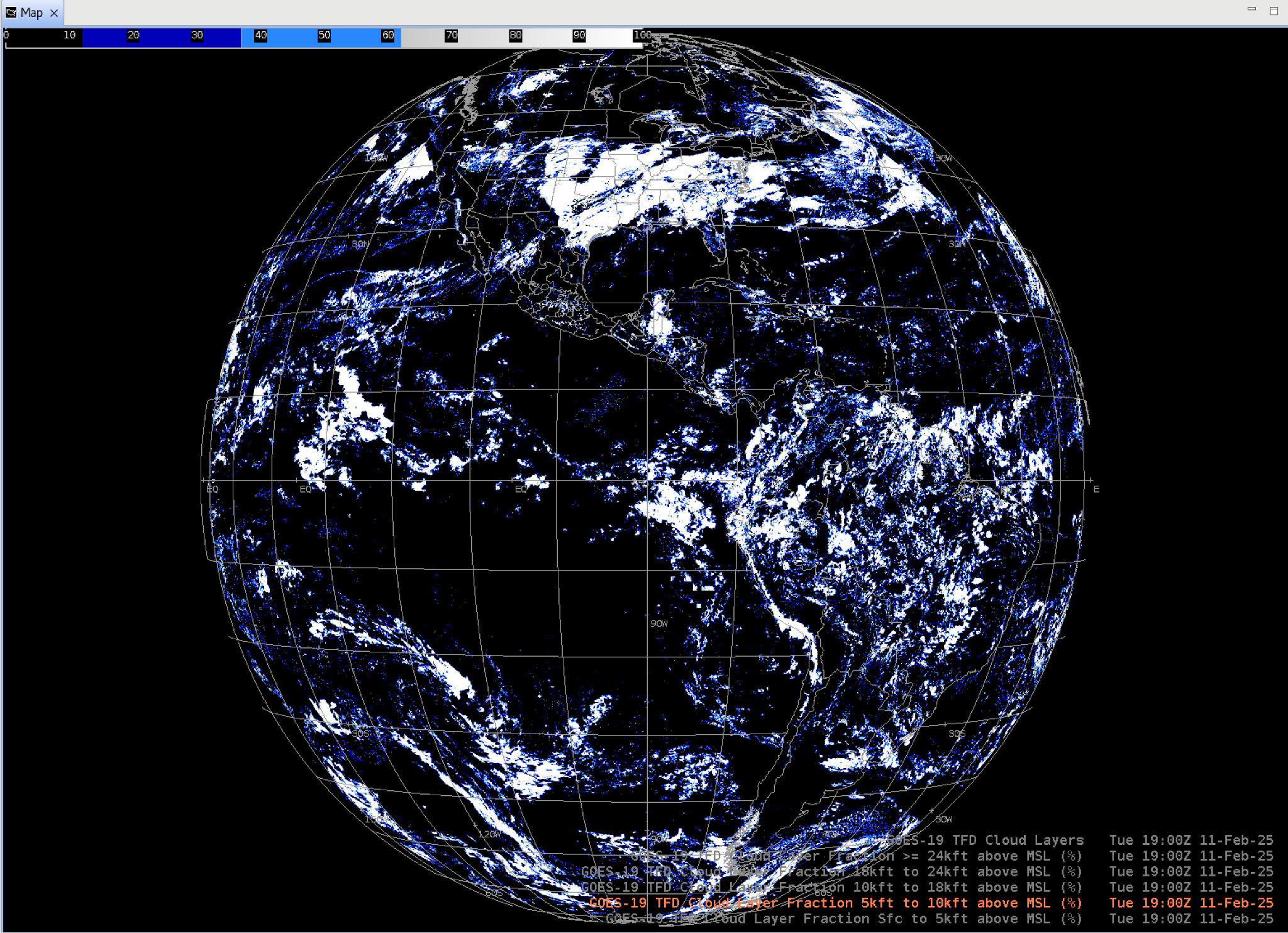 GOES-19 Preliminary, Non-Operational Data
GOES-19 Preliminary, Non-Operational Data
GOES-19 Preliminary, Non-Operational Data
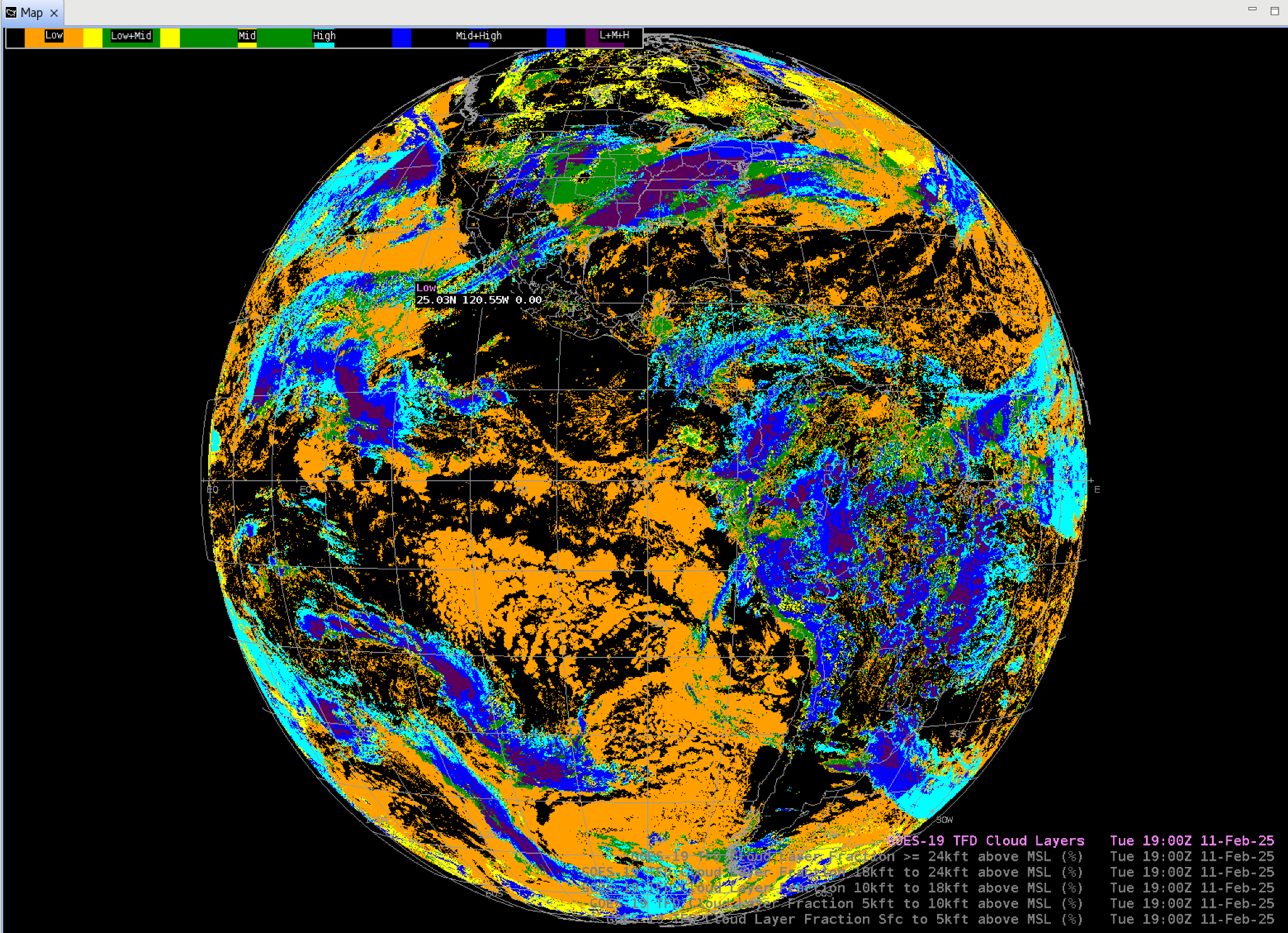 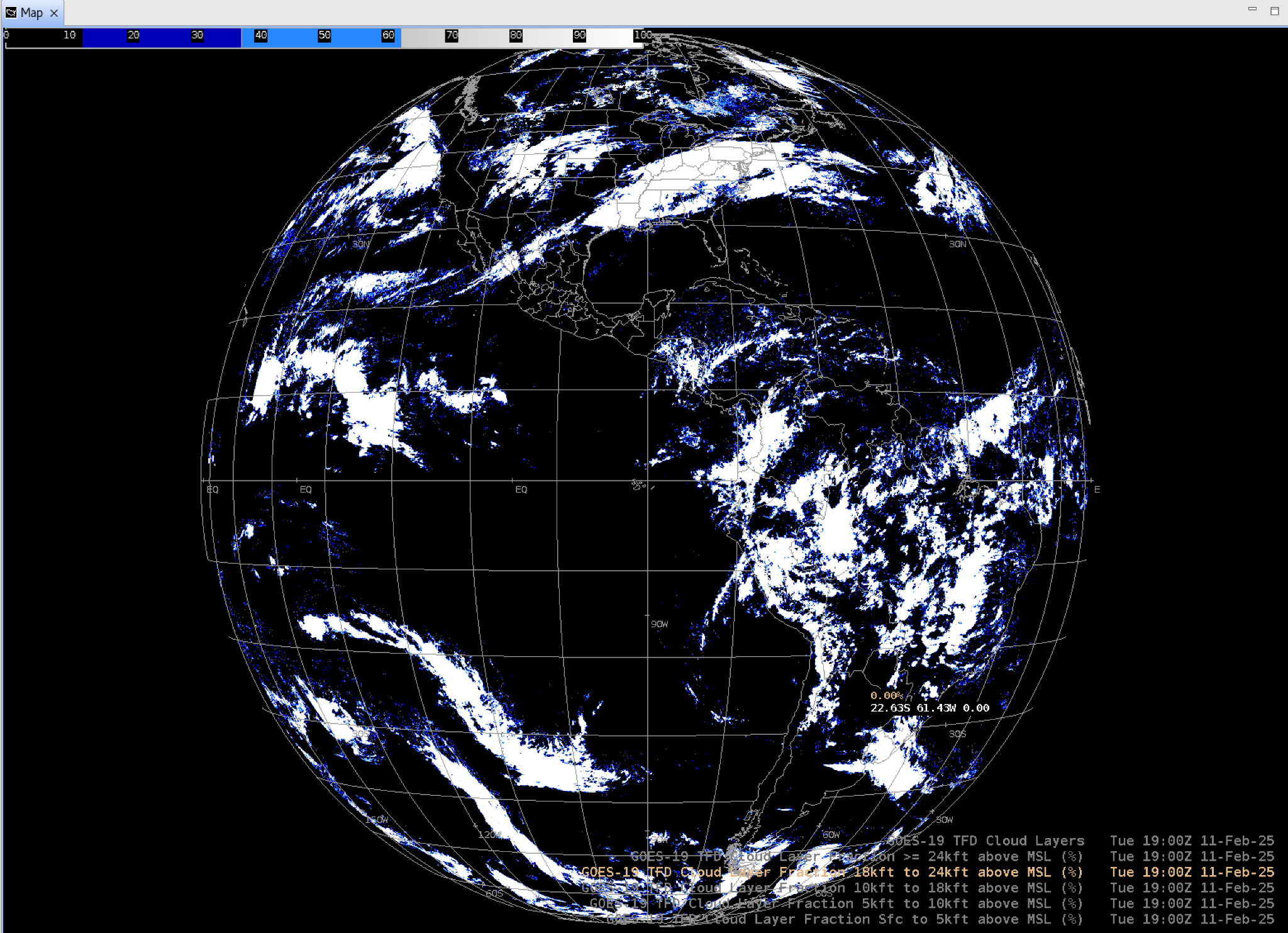 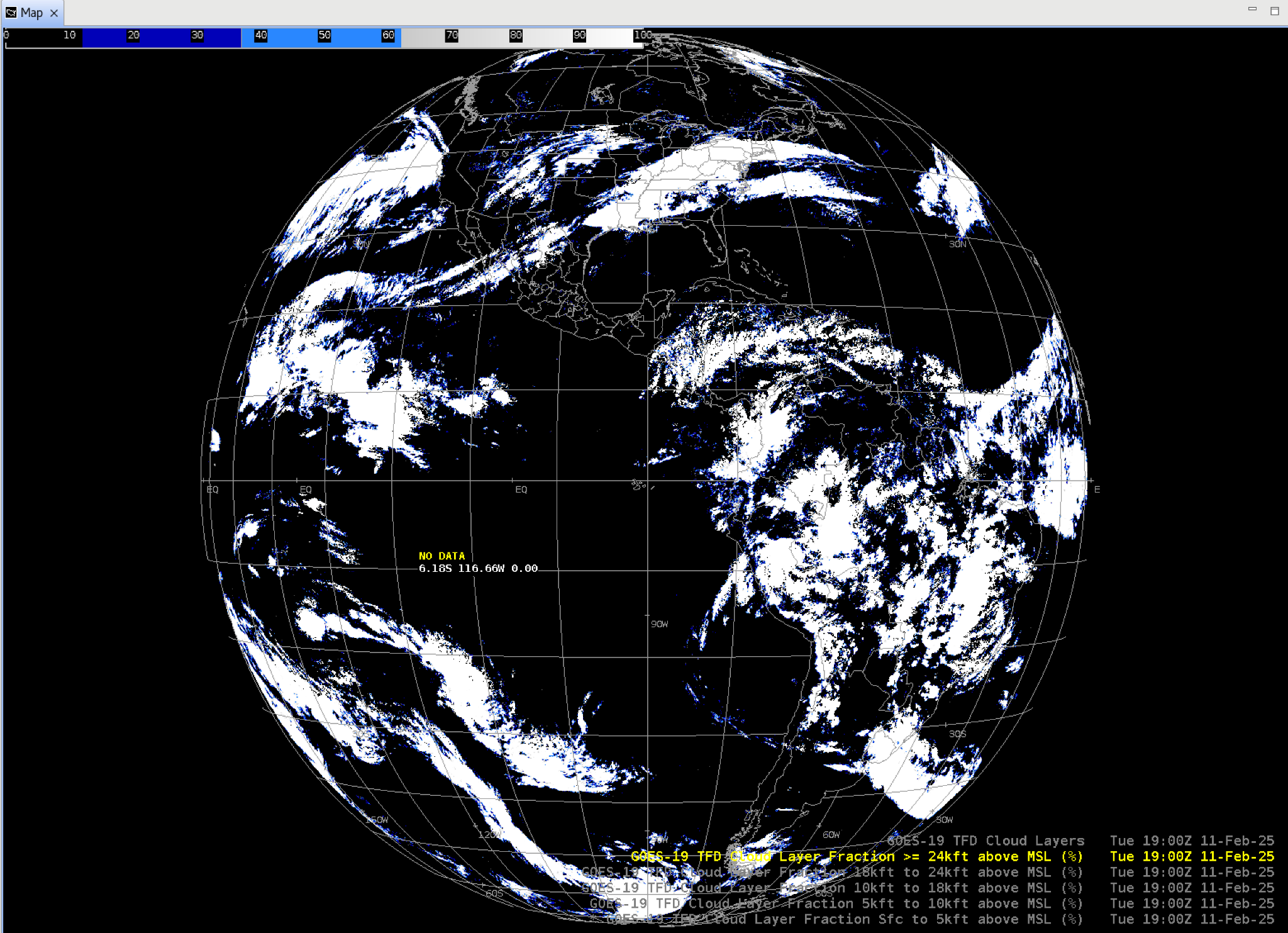 GOES-19 Preliminary, Non-Operational Data
GOES-19 Preliminary, Non-Operational Data
GOES-19 Preliminary, Non-Operational Data
‹#›
Cloud Cover Layers - CONUS AND MESOs
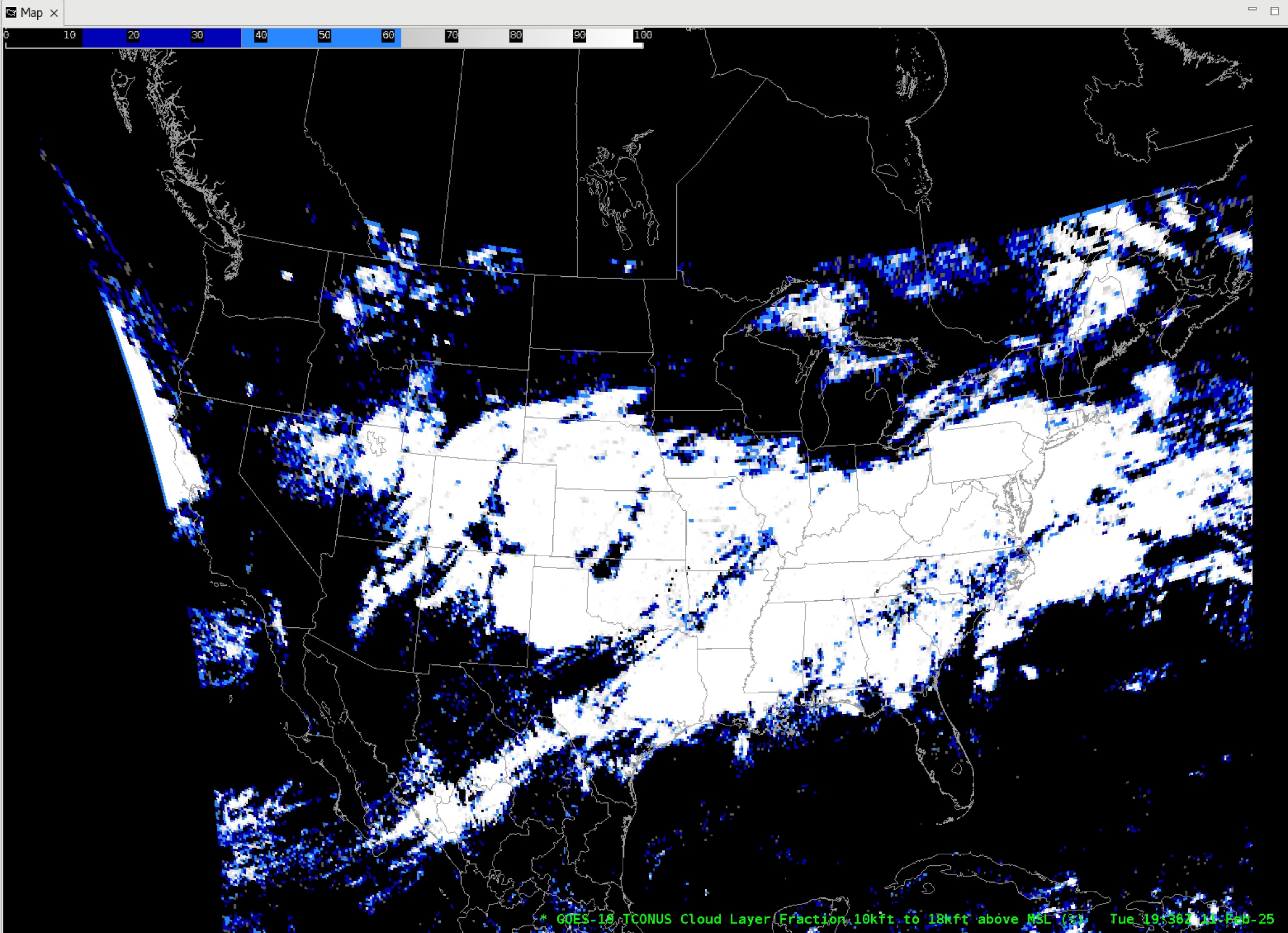 GOES-19 Preliminary, Non-Operational Data
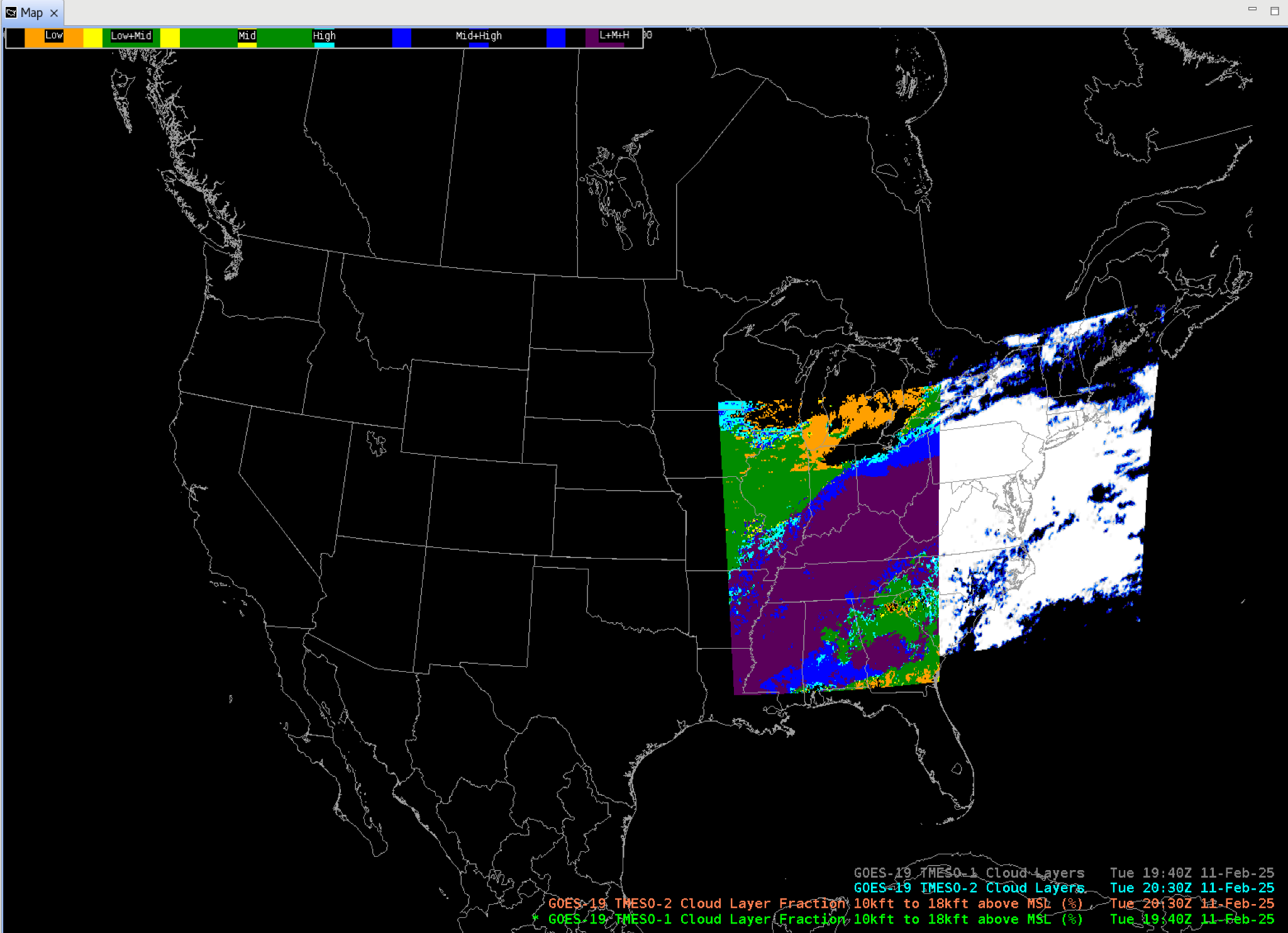 GOES-19 Preliminary, Non-Operational Data
‹#›
Cloud Optical Depth,
Cloud Particle Size Distribution
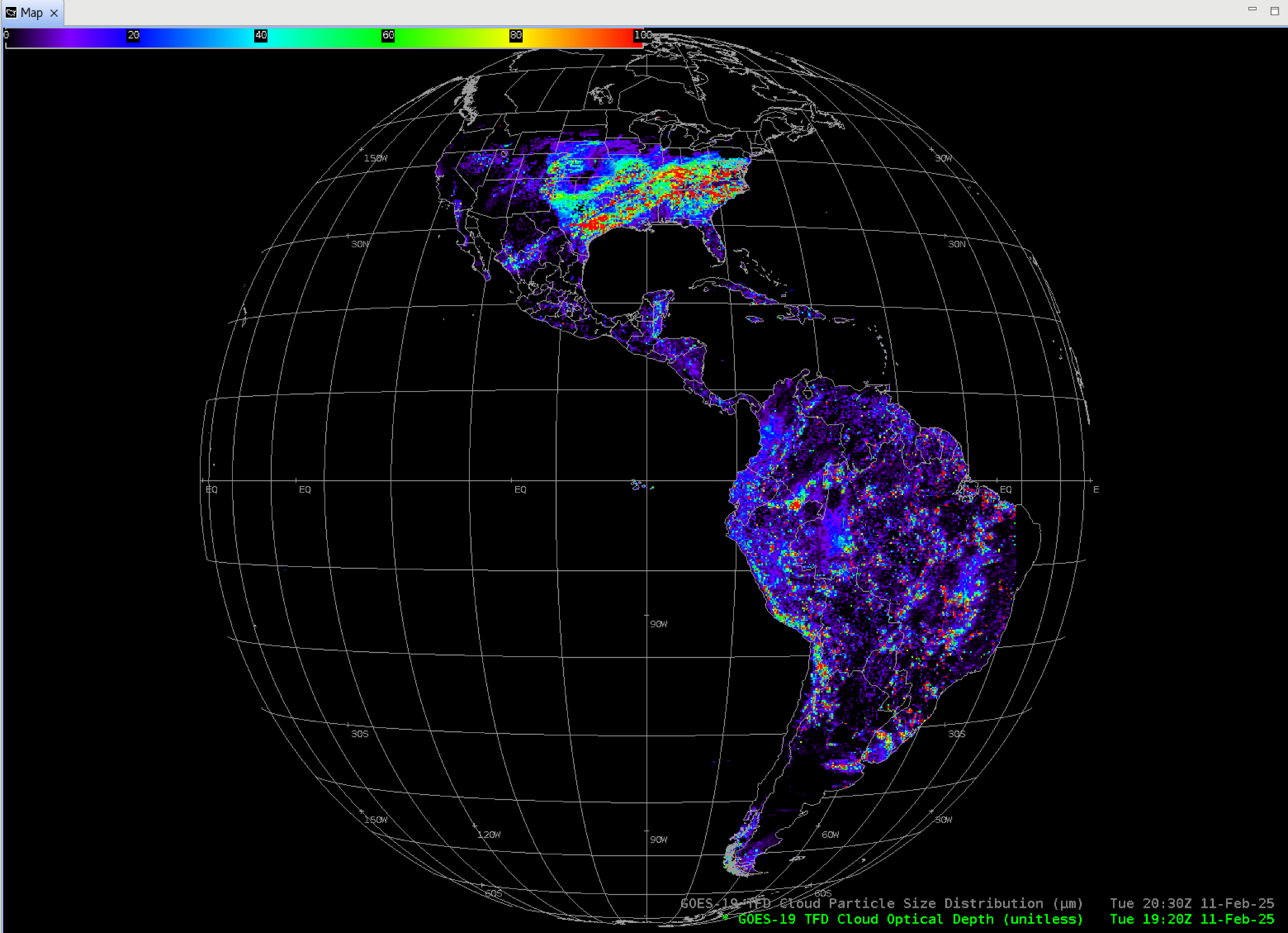 GOES-19 Preliminary, Non-Operational Data
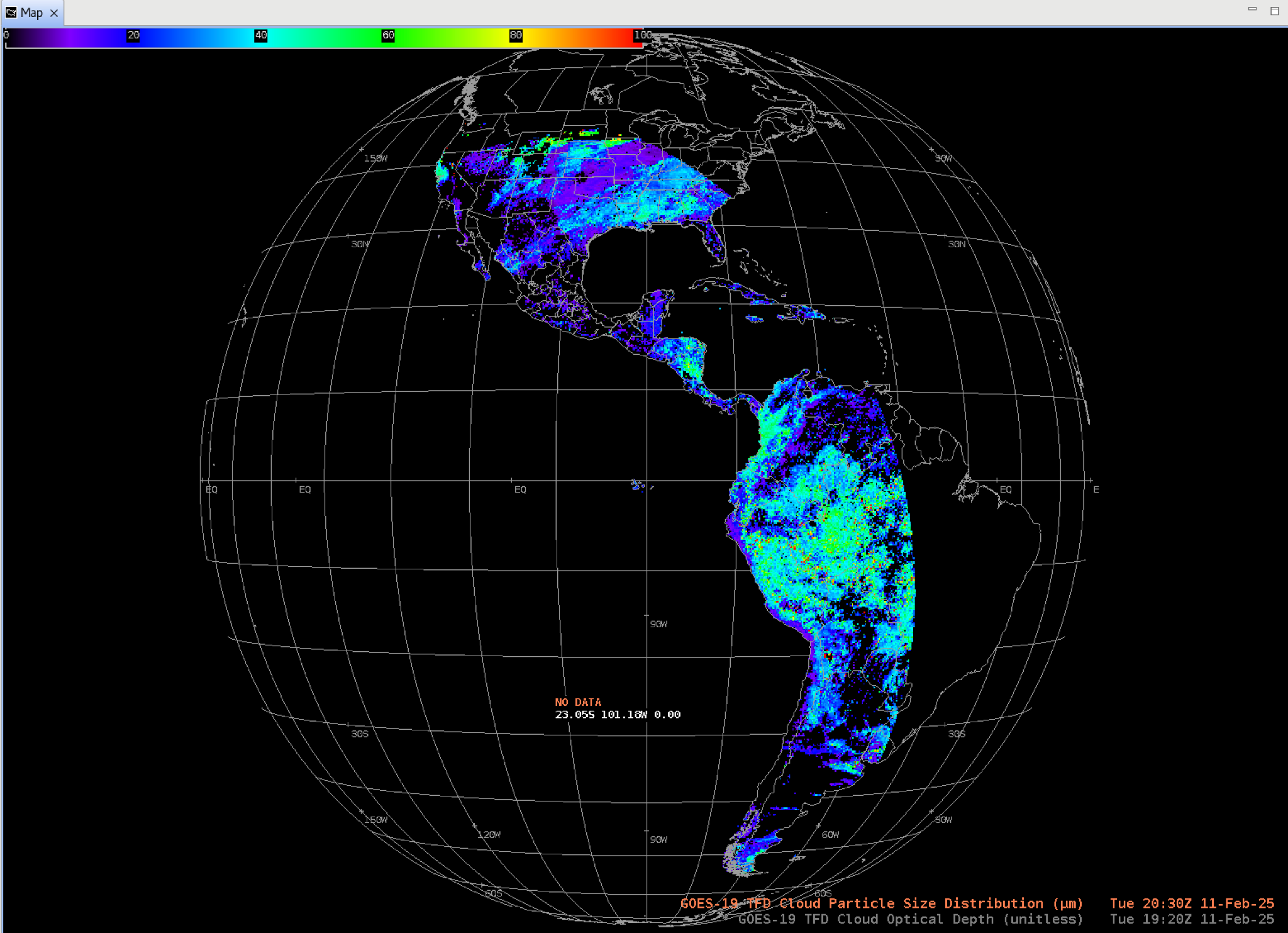 GOES-19 Preliminary, Non-Operational Data
‹#›
Cloud Optical Depth,
Cloud Particle Size Distribution
CONUS and MESOs
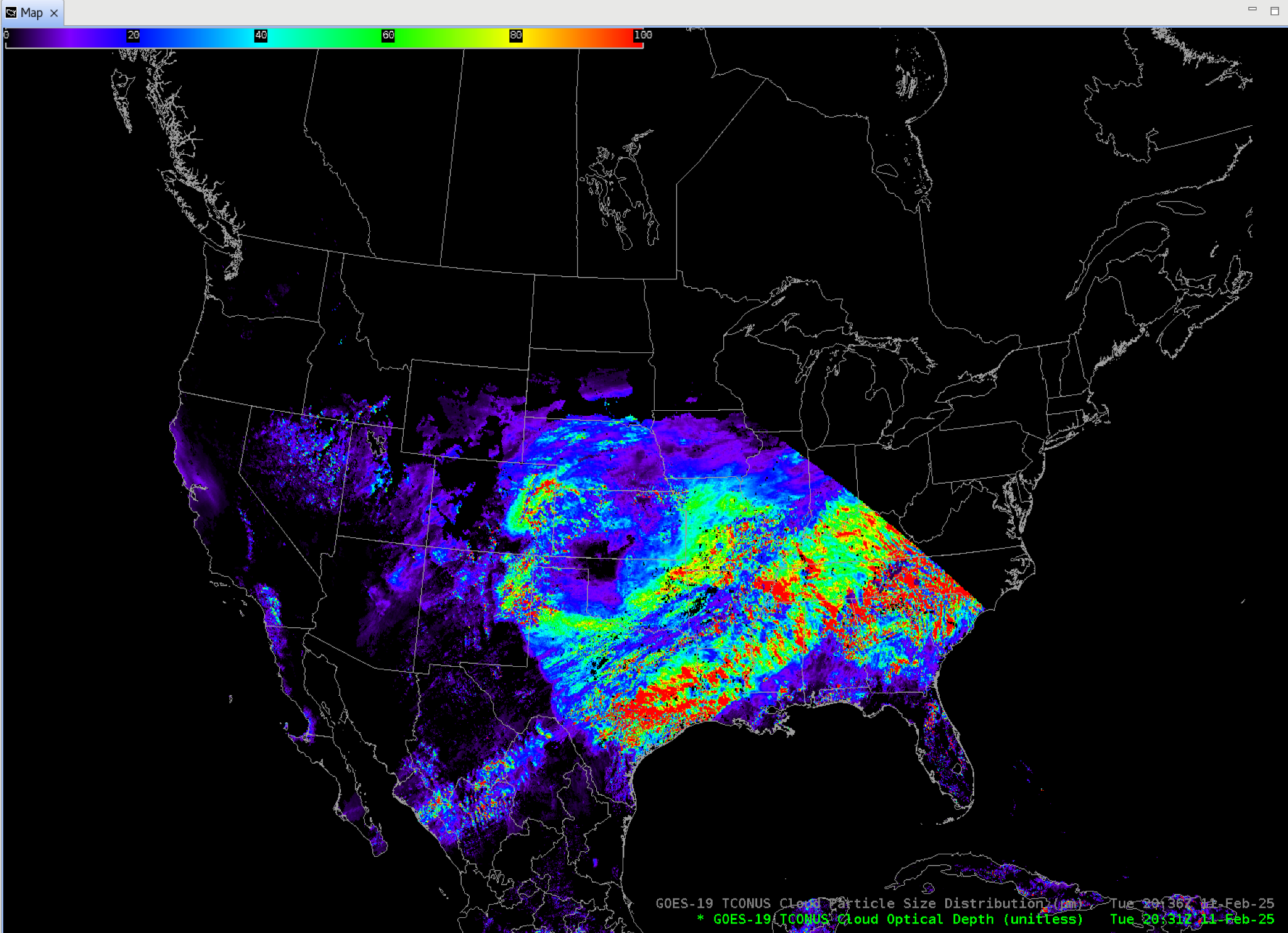 GOES-19 Preliminary, Non-Operational Data
GOES-19 Preliminary, Non-Operational Data
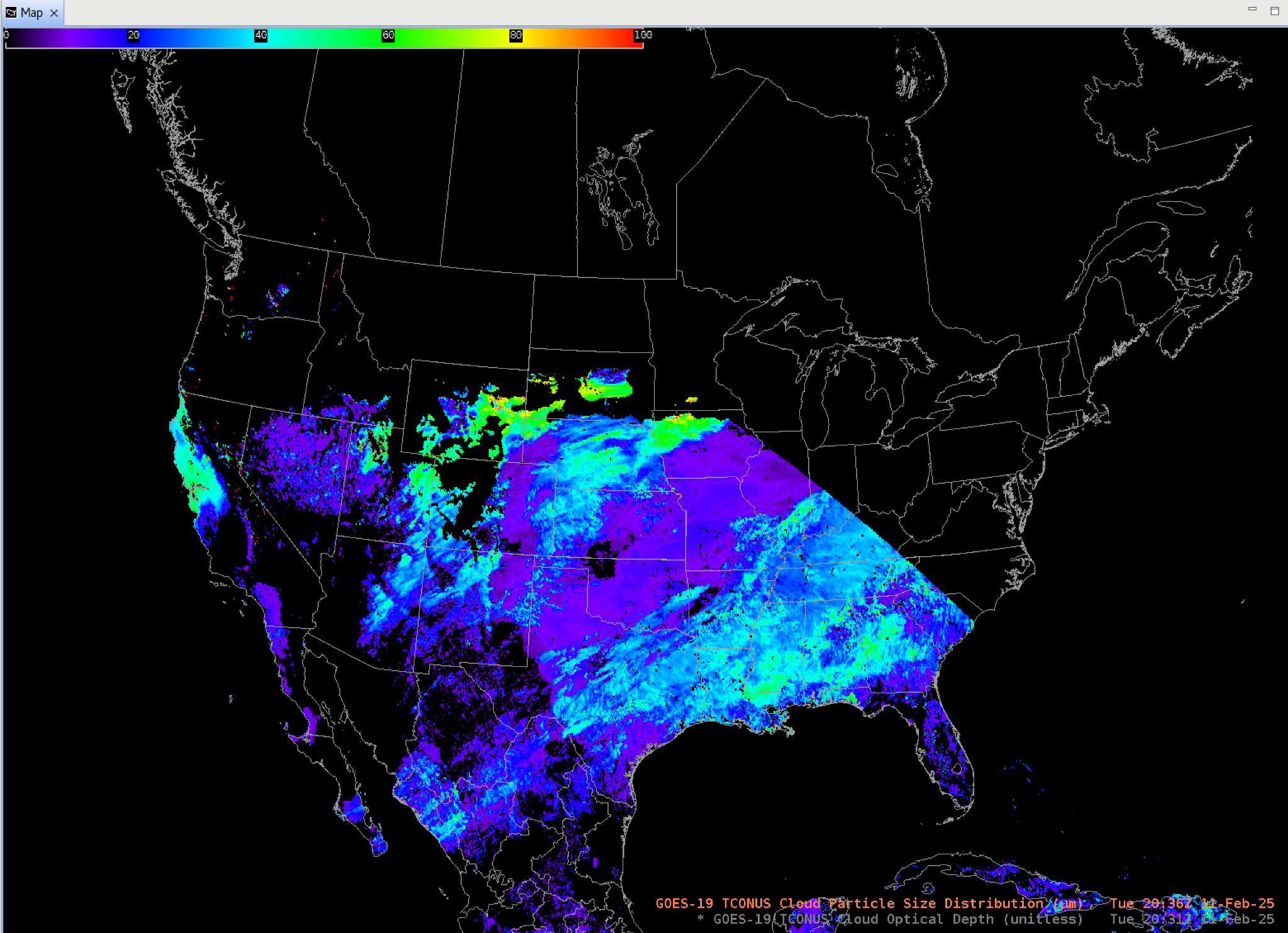 GOES-19 Preliminary, Non-Operational Data
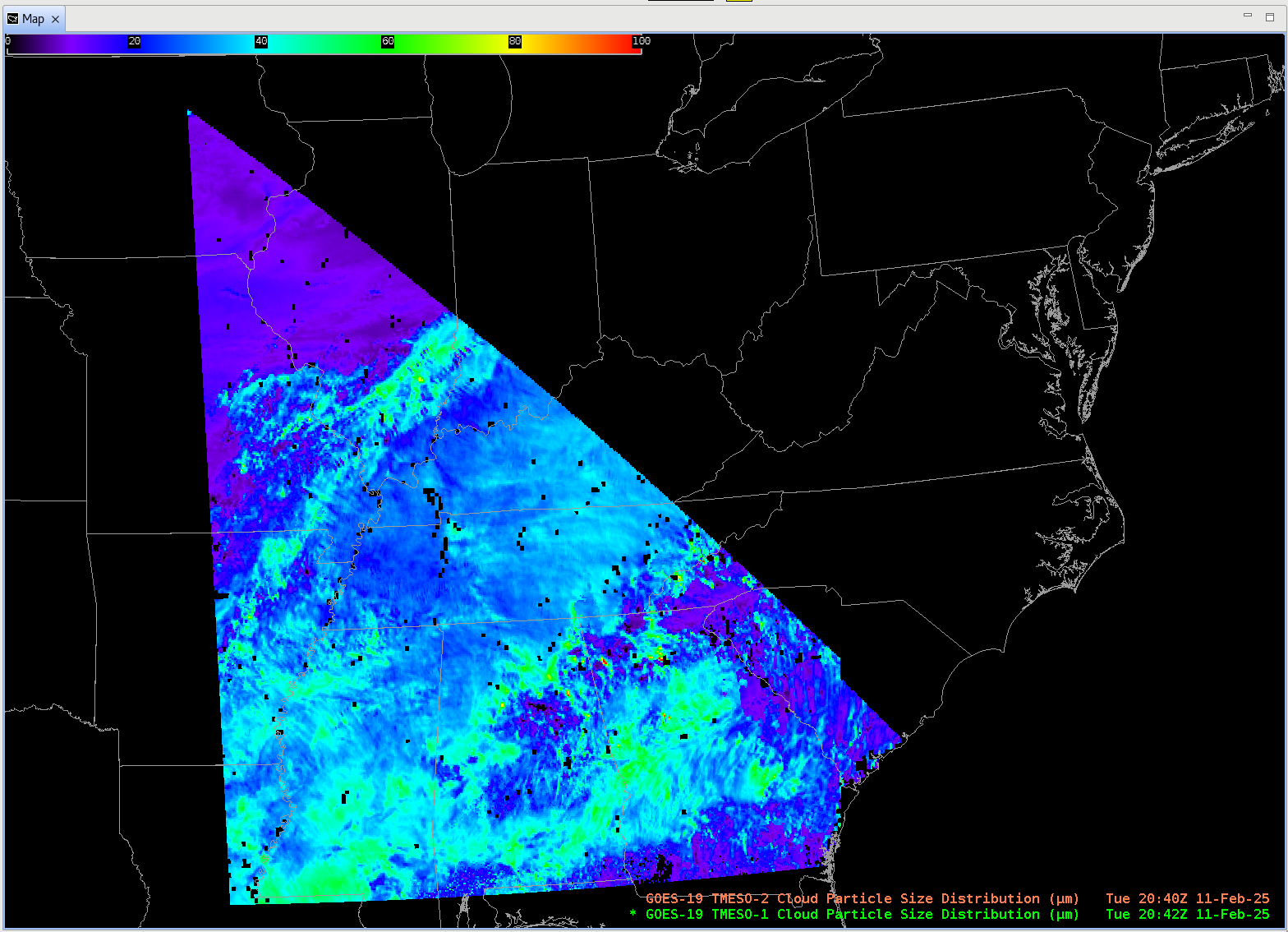 GOES-19 Preliminary, Non-Operational Data
‹#›
Fire (Area/Power/Temperature/Mask…)
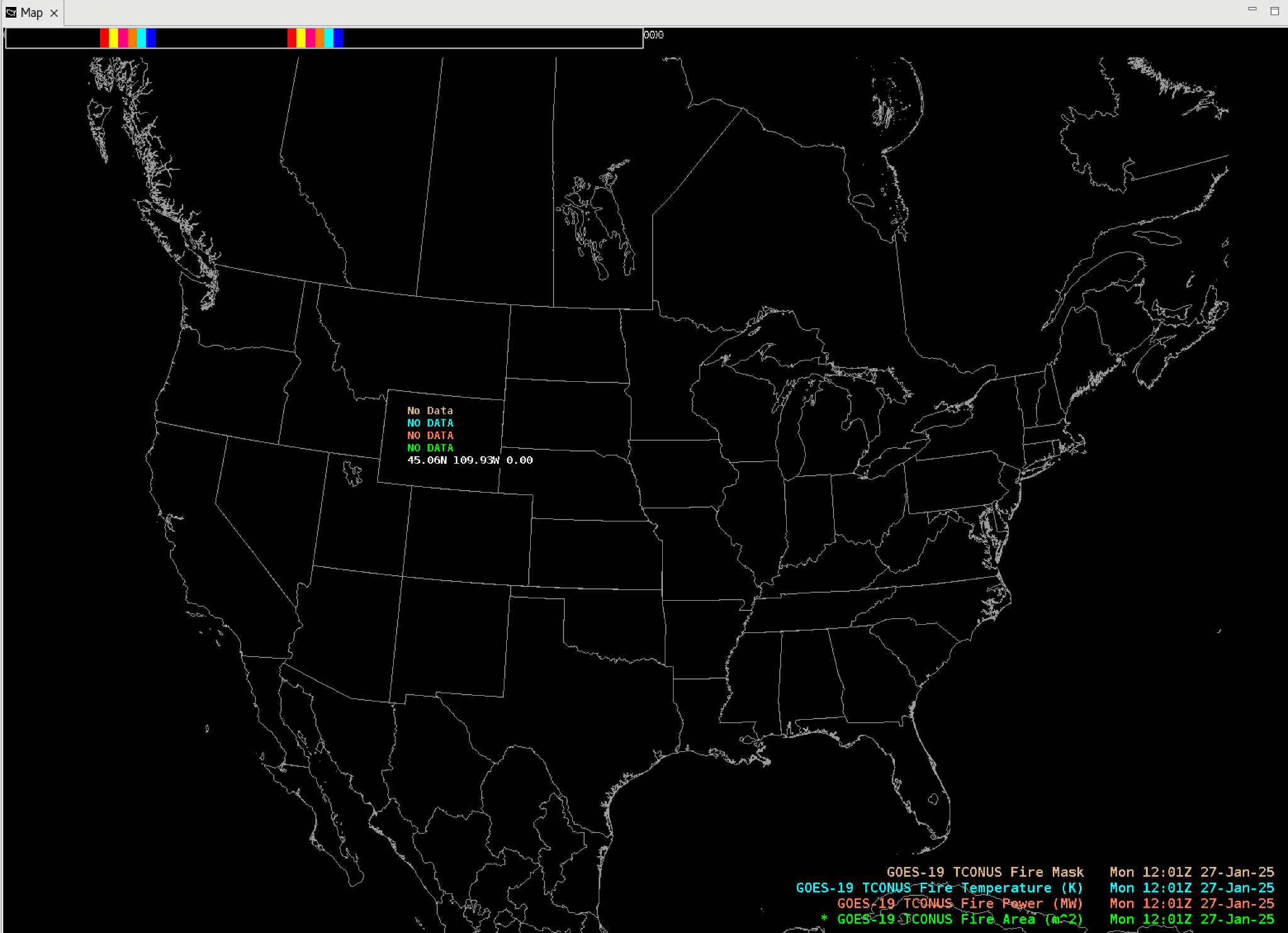 GOES-19 Preliminary, Non-Operational Data
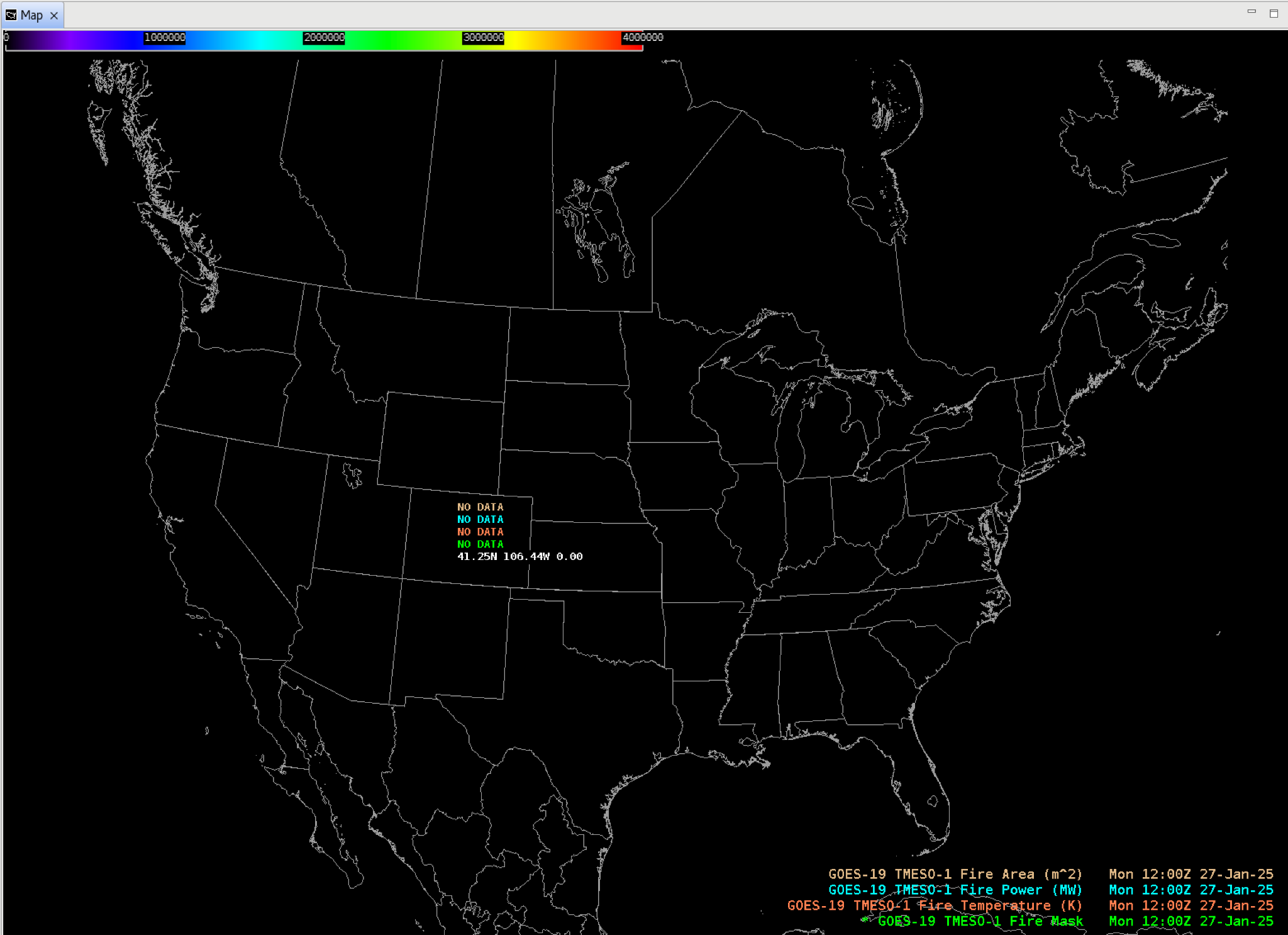 GOES-19 Preliminary, Non-Operational Data
**initial files contained no active points - all variable dropped into AWIPS as expected
‹#›
Fire (Area/Power/Temperature/Mask) MESOs
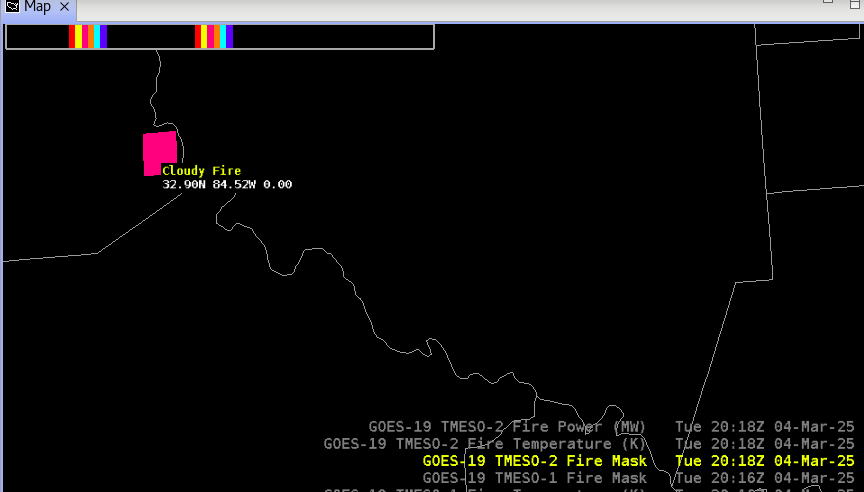 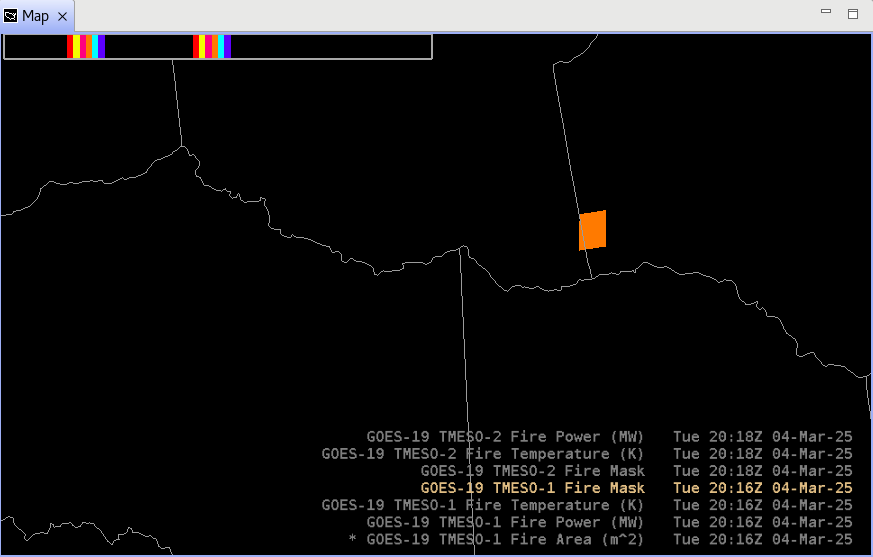 ‹#›
Notes
AWIPS ingests and displays all these products using its baseline configurations. 
No fielding issues are expected
G-19 products conform closely to G-16,17 conventions (GOES-R Product User Guide)
AWIPS’ baseline configurations for G16 and G18 are extensible for G19+
‹#›